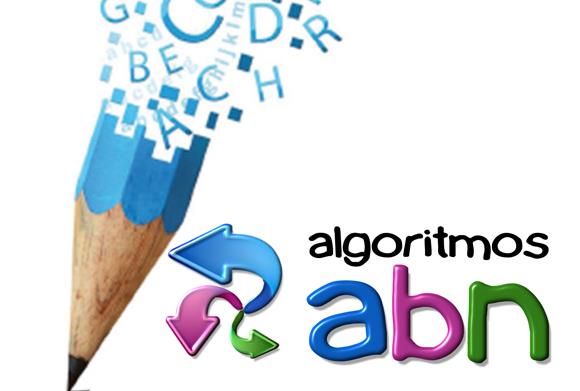 MATERIALES ELABORADOS
E.E.I. “Mª Carmen Gutiérrez”
Curso 2016-2017
ASOCIACIÓN NÚMERO-CANTIDAD
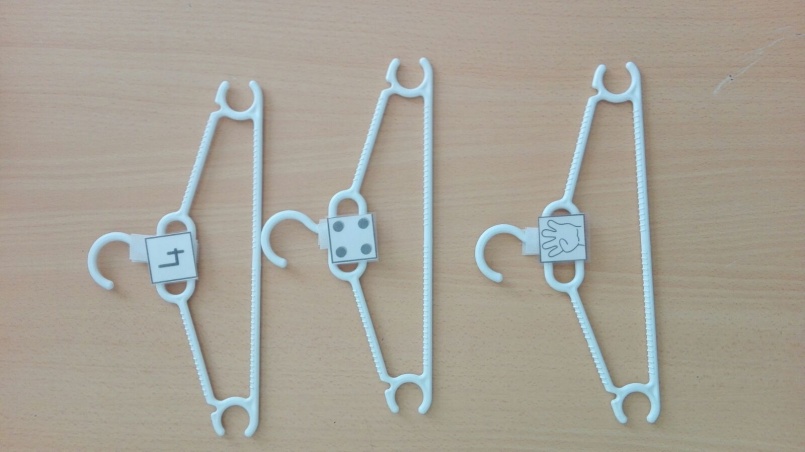 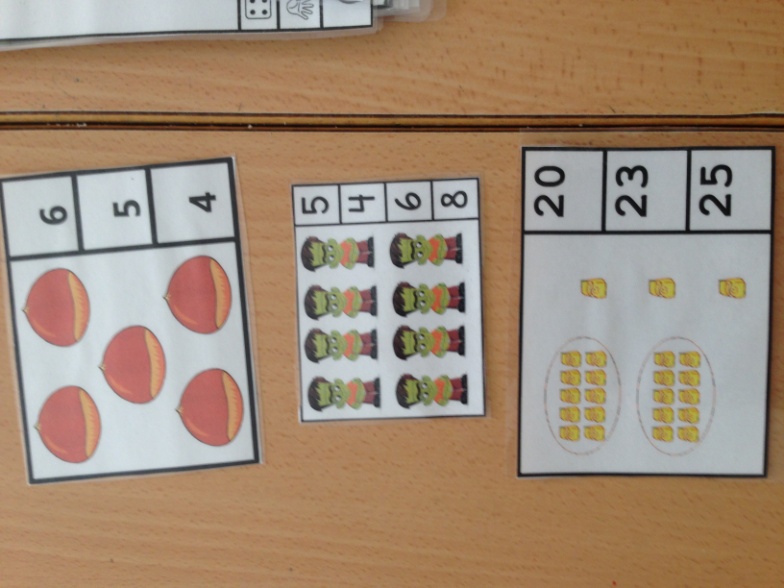 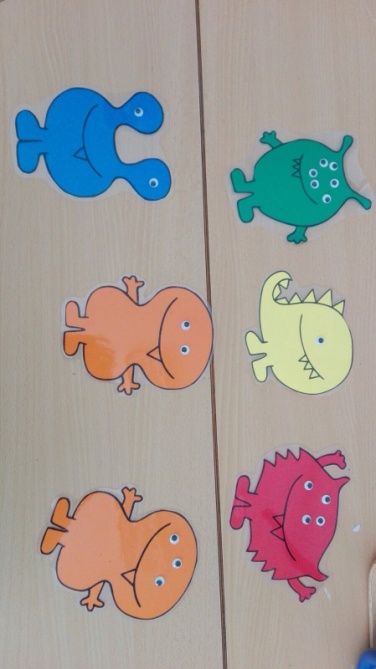 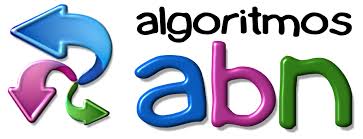 ASOCIACIÓN NÚMERO-CANTIDAD
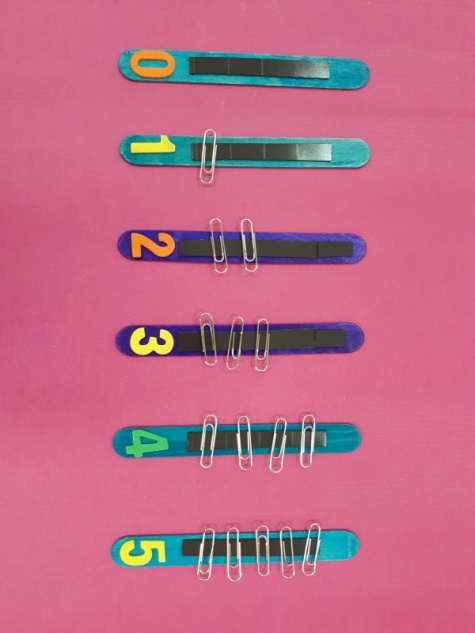 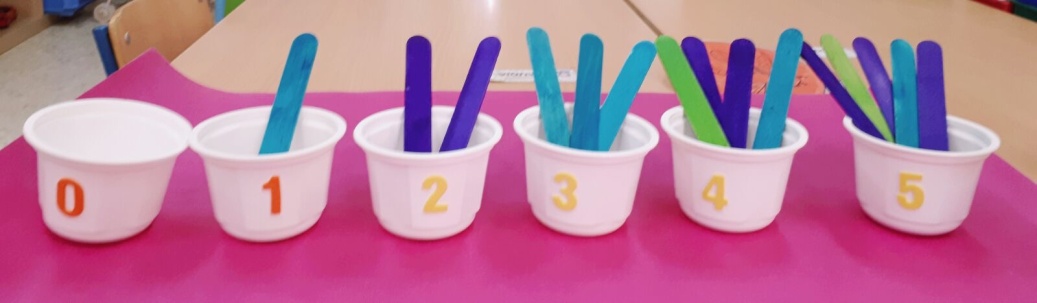 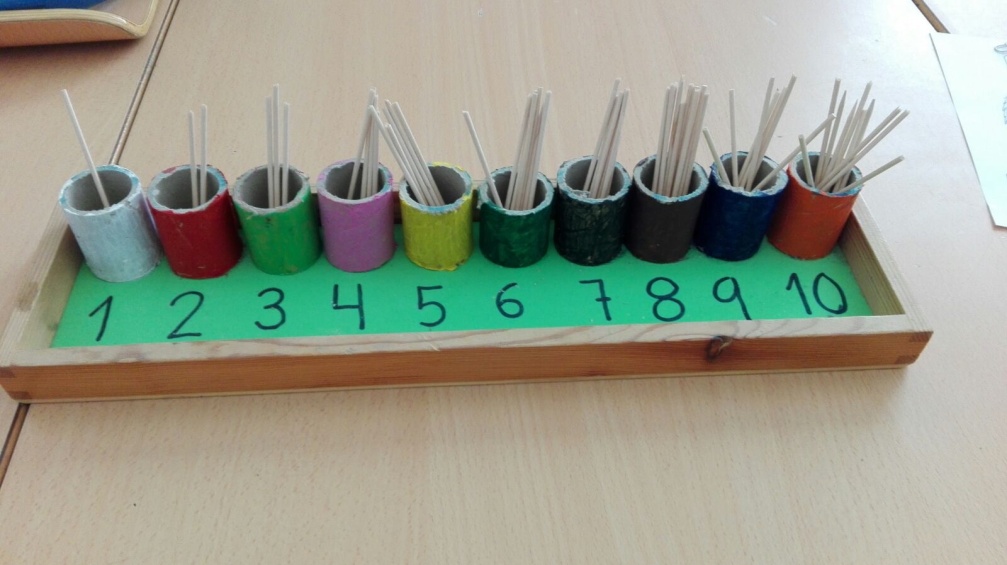 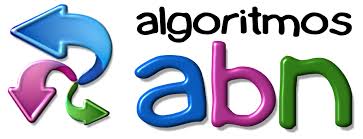 PATRÓN FÍSICO
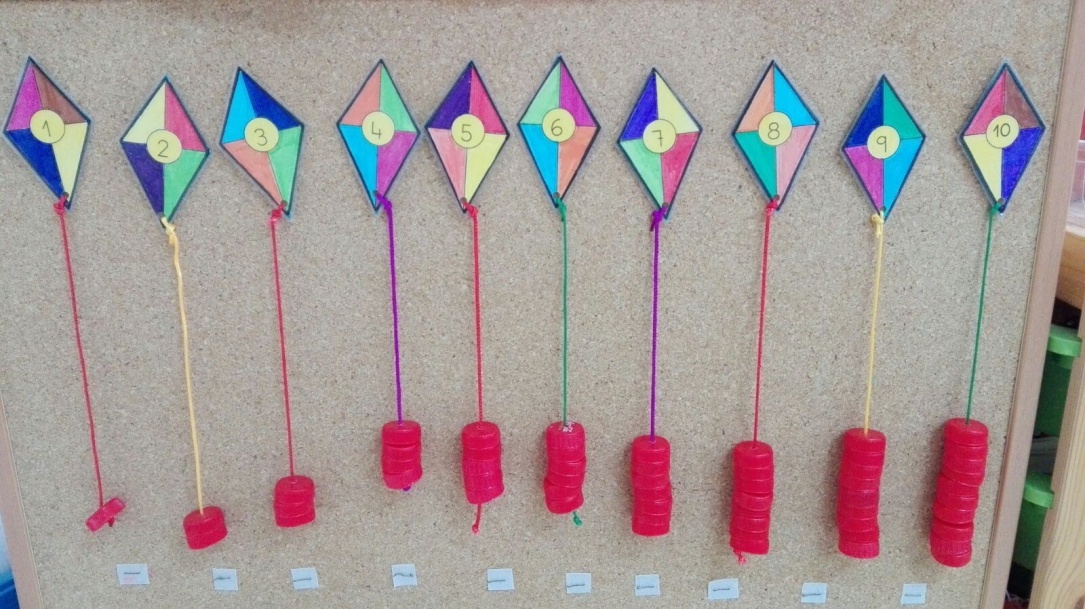 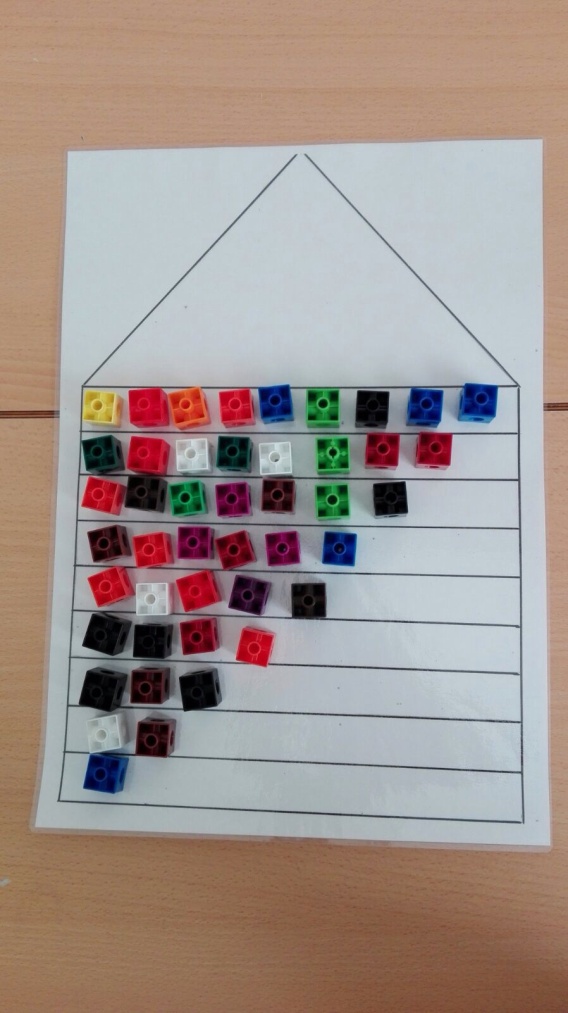 ORDENAMIENTO DE PATRONES
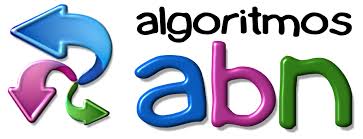 EQUIVALENCIAS
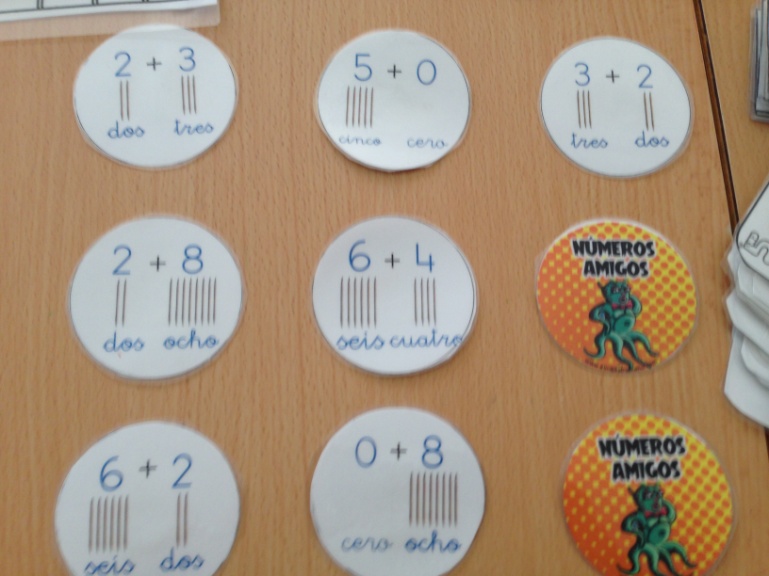 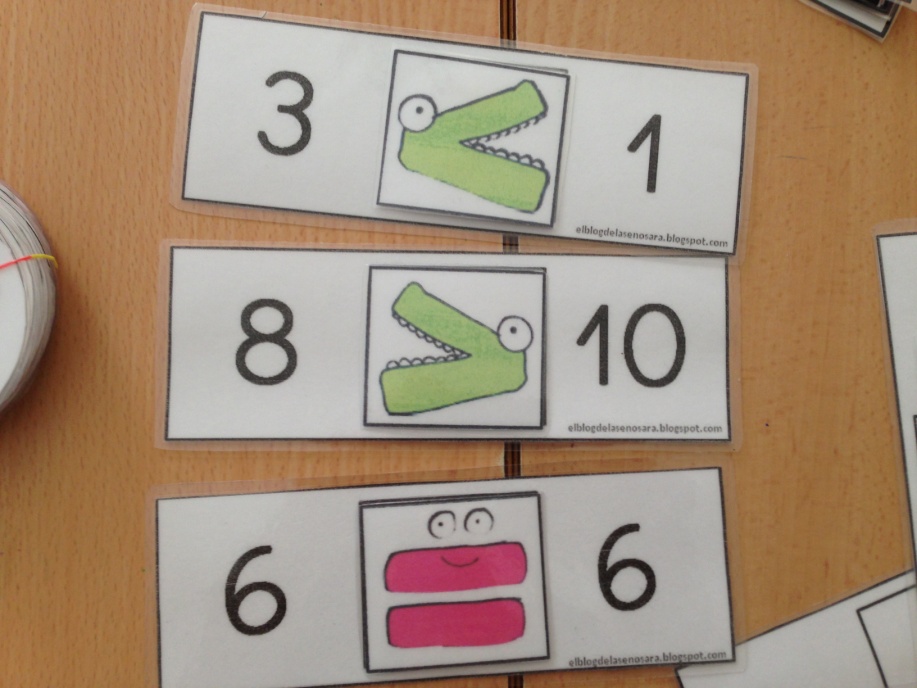 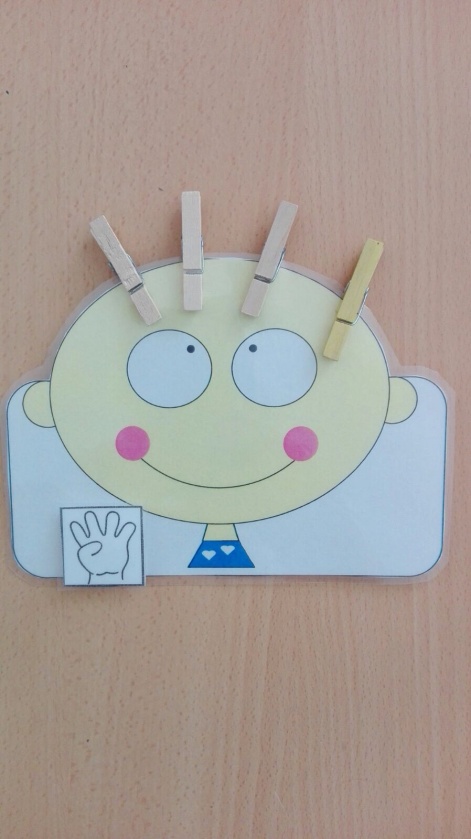 MAYOR QUE… MENOR QUE…
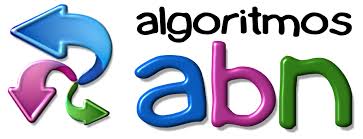 RECTA  NUMÉRICA
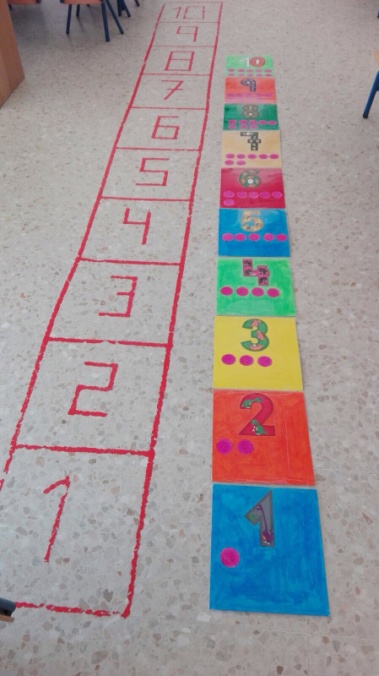 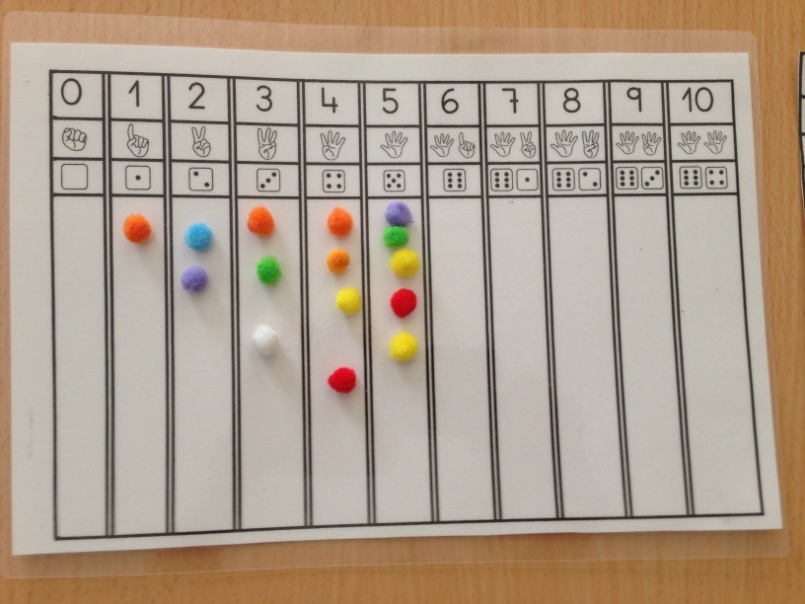 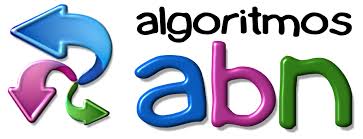 DIVERSIDAD DE APARIENCIA DE PATRONES
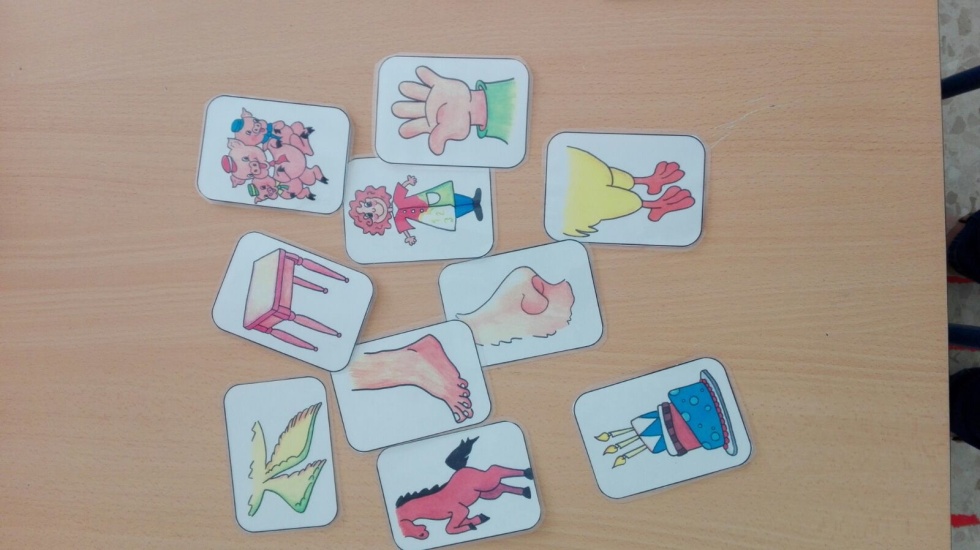 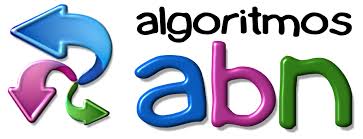 ADIVINANZAS NÚMEROS
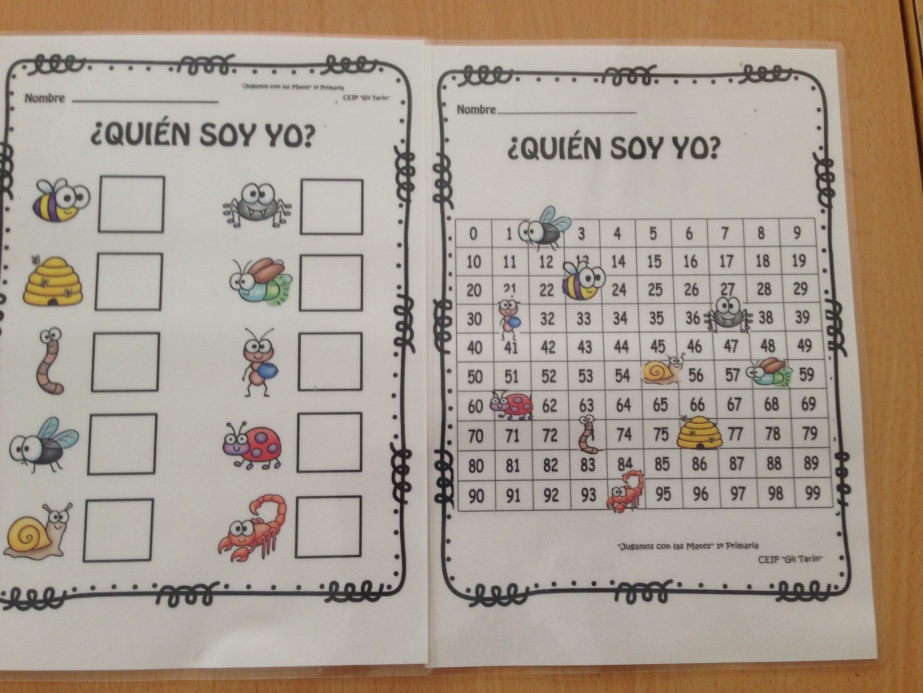 PISTAS:
ABEJA:
 Pertenezco a la familia del 20.
 Soy de la pandilla del 3.
  Soy mayor que 21.
 Soy menor que 25.
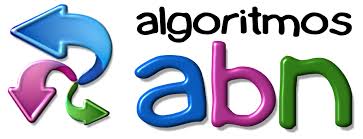 TABLA NUMÉRICA
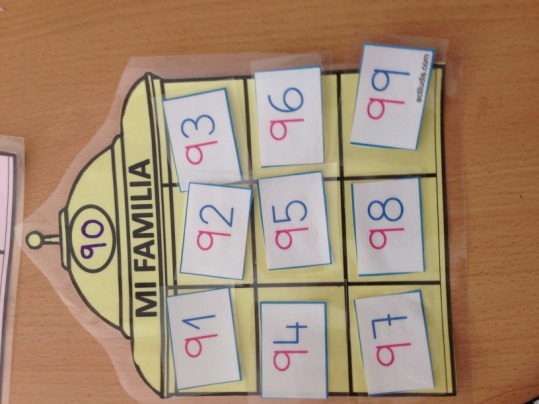 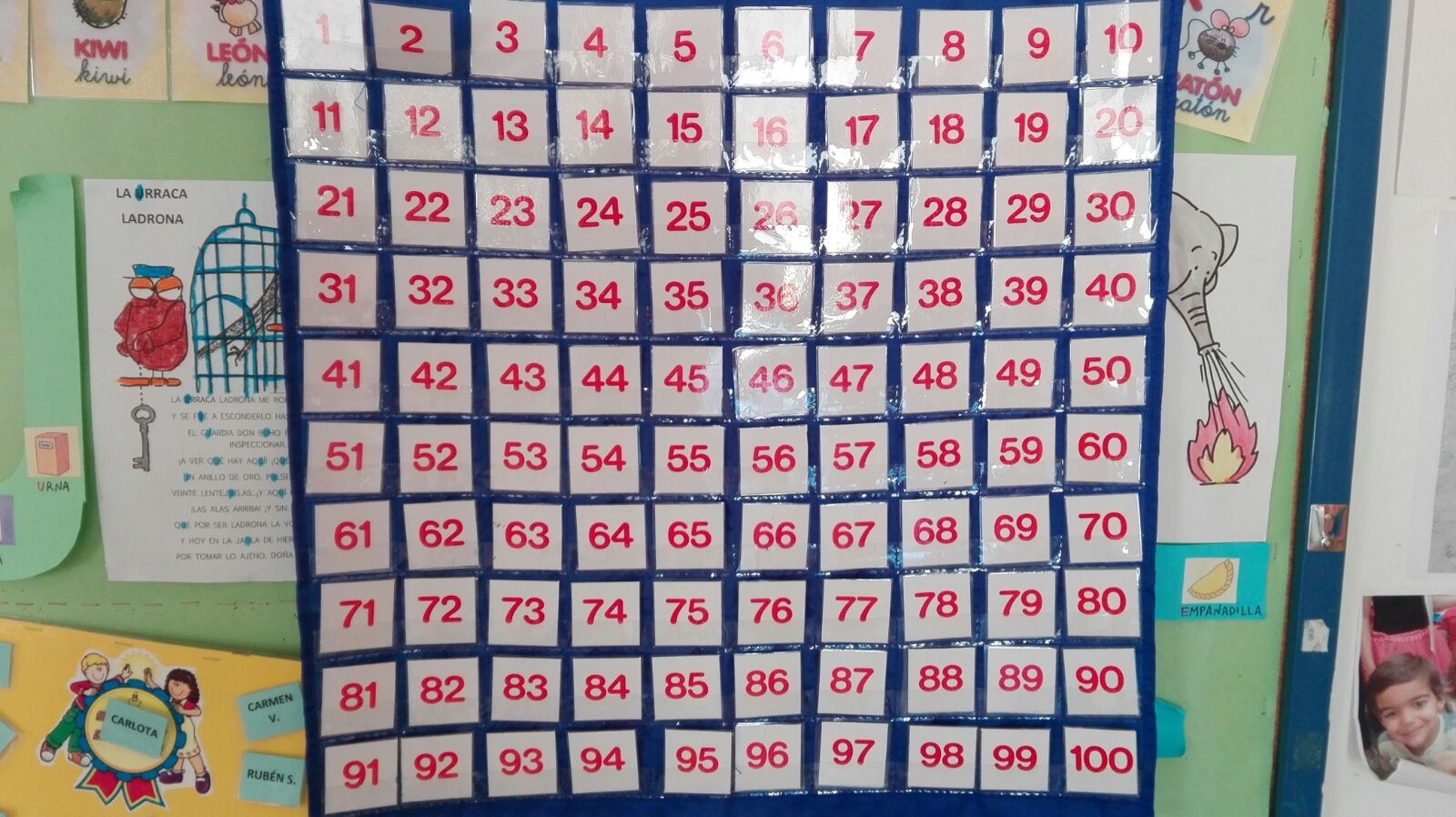 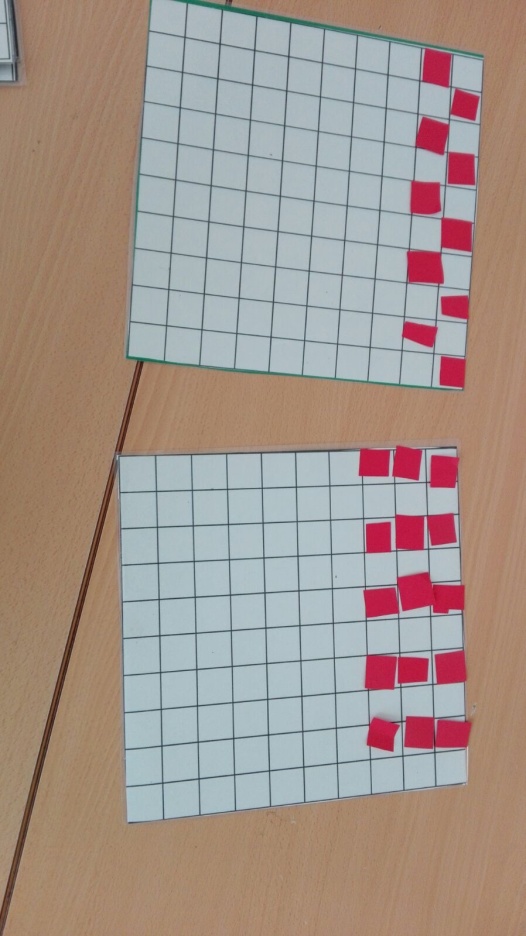 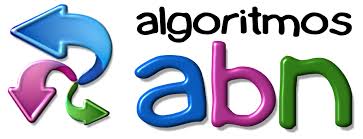 DIVERSIDAD DE APARIENCIA DE PATRONES
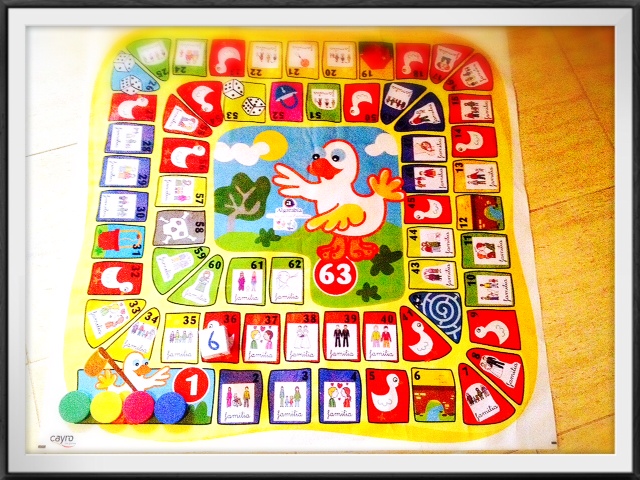 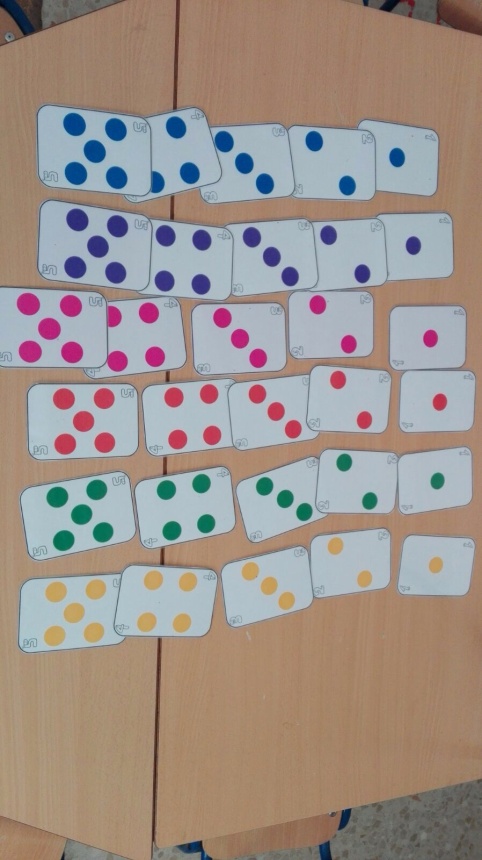 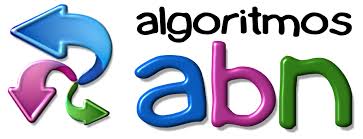